3. Collaborer et décider3.1. Modes de collaboration
Dans un groupe, chaque membre doit se sentir concerné et considéré pour être motivé et efficace. 

Cette motivation partagée devient une pression sur les membres et entraîne une émulation. 

Chaque membre est poussé à s’investir, à se dépasser. 

On parle alors de dynamique de groupe.
3. Collaboration, décision, dynamique de groupe3.1. Modes de collaboration
On constate différentes formes de pression :
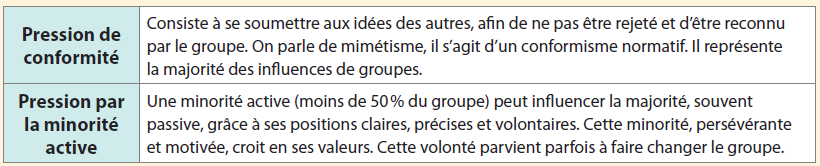 3. Collaboration, décision, dynamique de groupe3.2. Processus de décision
Lorsqu’un groupe prend une décision, plusieurs cas se rencontrent :